Дислокация сети торговли, общественного питания и бытового обслуживания населения Свислочского района на 1 октября 2022 г.
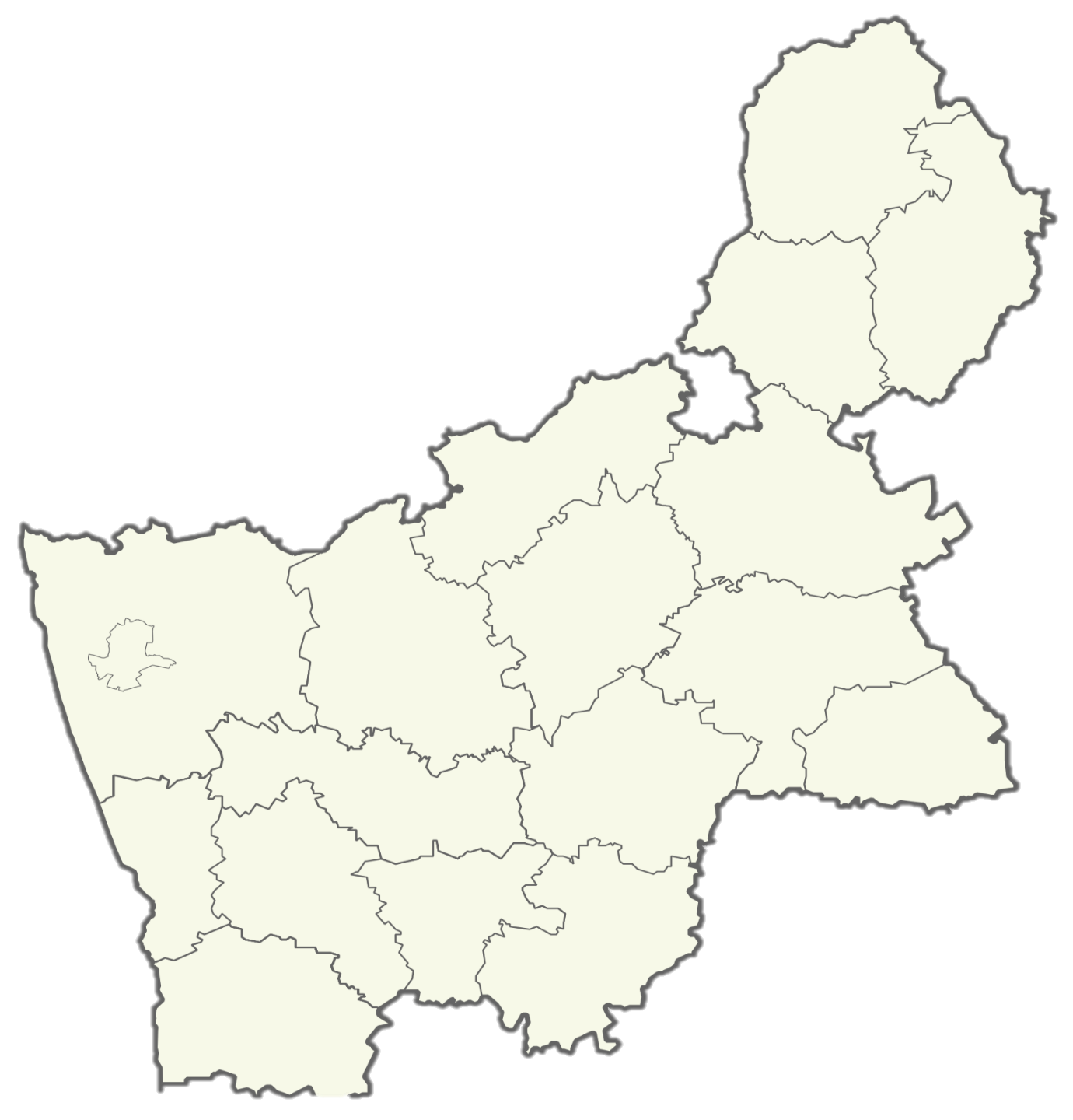 Количество магазинов и
павильонов  –   107  (8,230 тыс. м2)

Количество общедоступных объектов общественного питания – 8 (411 мест)

Количество объектов бытового
обслуживания населения  – 45

Автомагазины – 4:
Островецкий
За январь-сентябрь 2022
в районе изменилось количество торговых объектов: 

зарегистрировалось 6 торговых объектов
ликвидировалось  5 торговых объектов
         торговая площадь – увеличилась  на 799,2 м2; 

общедоступных объектов
общественного питания – 
– без изменений,

увеличилось количество мест  – +7;

объектов бытового обслуживания
населения – без изменений.
Сморгонский
Ошмянский
Вороновский
Ивьевский
Лидский
Гродненский
Новогрудский
Щучинский
Гродно
Мостовский
Дятловский
Кореличский
Берестовицкий
Зельвенский
Волковысский
4
Слонимский
45
107
Свислочский
8